Как можно заменить произведение
 равных сомножителей?

       5  5  5  5  5  5  5 =

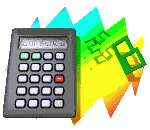 Как можно заменить произведение
 равных сомножителей?

       5  5  5  5  5  5  5 = 57

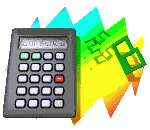 Чтобы узнать, как называется 
эта запись, расшифруйте слово,
 расположив
 получившиеся числа
 в порядке возрастания

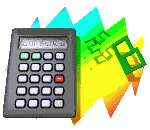 1,  36,  64,  81,  121,  128,  625

С   Т     Е     П      Е      Н       Ь

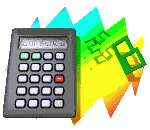 5  5  5  5  5  5  5 = 57

57 – степень

5 – основание степени

7  - показатель степени
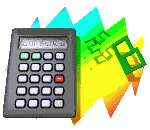 3  3  3  3 = 34
6 6 = 62
4 4 4 = 43
11  11 = 112
1 1 1 1 1 =15
25  25 = 252
2 2 2 2 2 2 2 = 27
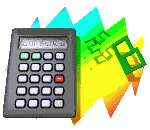 Квадрат числа
     22              32

Куб числа
     23              33
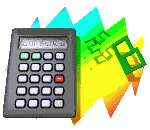 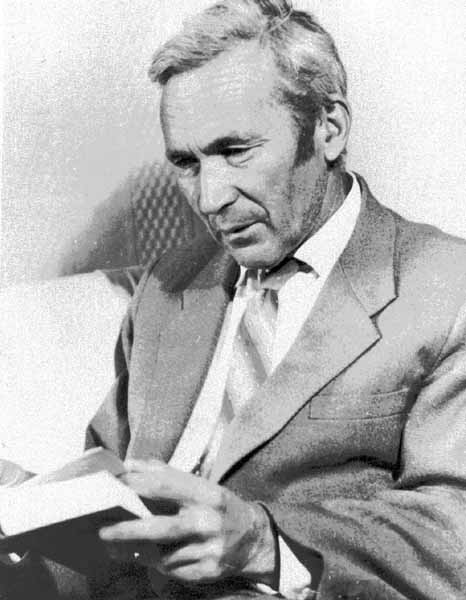 Колмогоров Андрей Николаевич
(1903-1987)
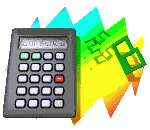 12=1
22=1+3
32=1+3+5
42=1+3+5+7
19.06.14
9
С какими новыми понятиями
познакомились сегодня на уроке?

2.Чему научились?
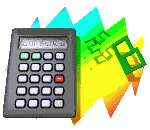